Dynamical systemslinear stability analysis
Introduction
Main questions in science?
System behavior at t →∞, i.e., describing quantities characterizing the system
(ii) Stability analysis
System: Θ
Equilibrium point
Steady state (ss)

Θ = constant
dΘ/dt = 0


Two steady states:
 Θ = 0
 Θ = π
Ordinary differential equations (ODEs), partial differential equations (PDEs)
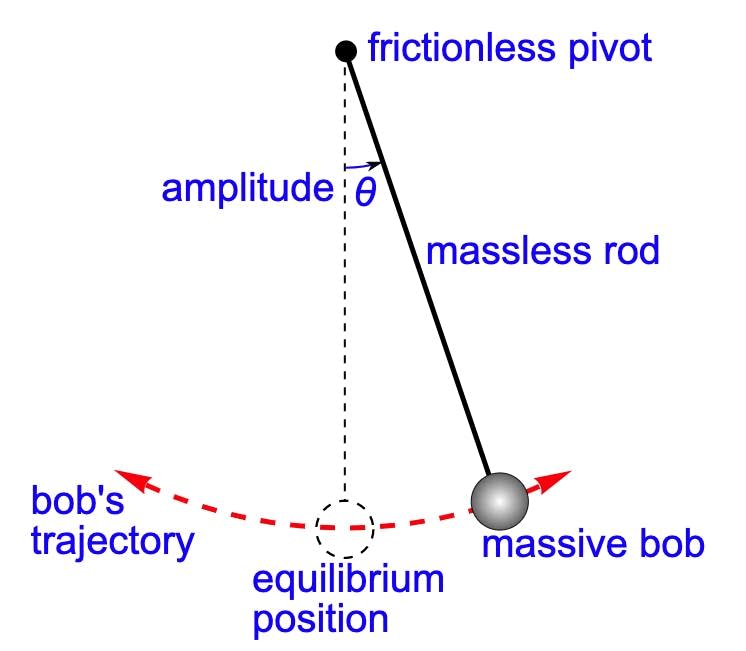 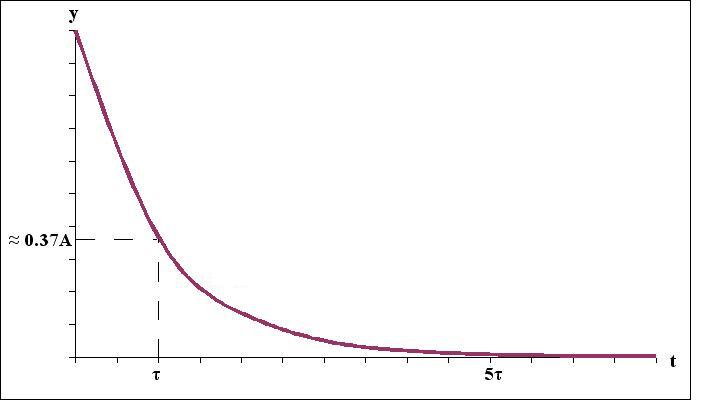 z
Stable ss
Unstable ss
Perturbation of the steady states
time
Chemical kinetics
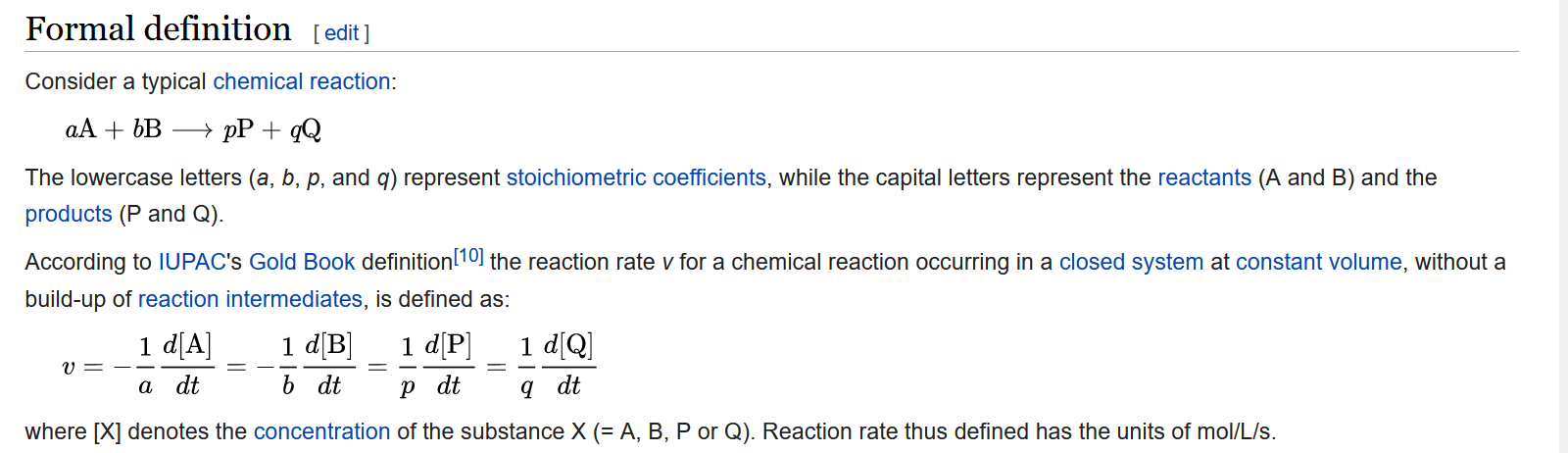 Chemical kinetics
r is the number of chemical reactions
Examples
reaction mechanism
2A + B → C
2C → D + A
D → 2B
v1=k1ab
v2=k2c2
v3=k3d
1
2
Set of linear differential equations
1D
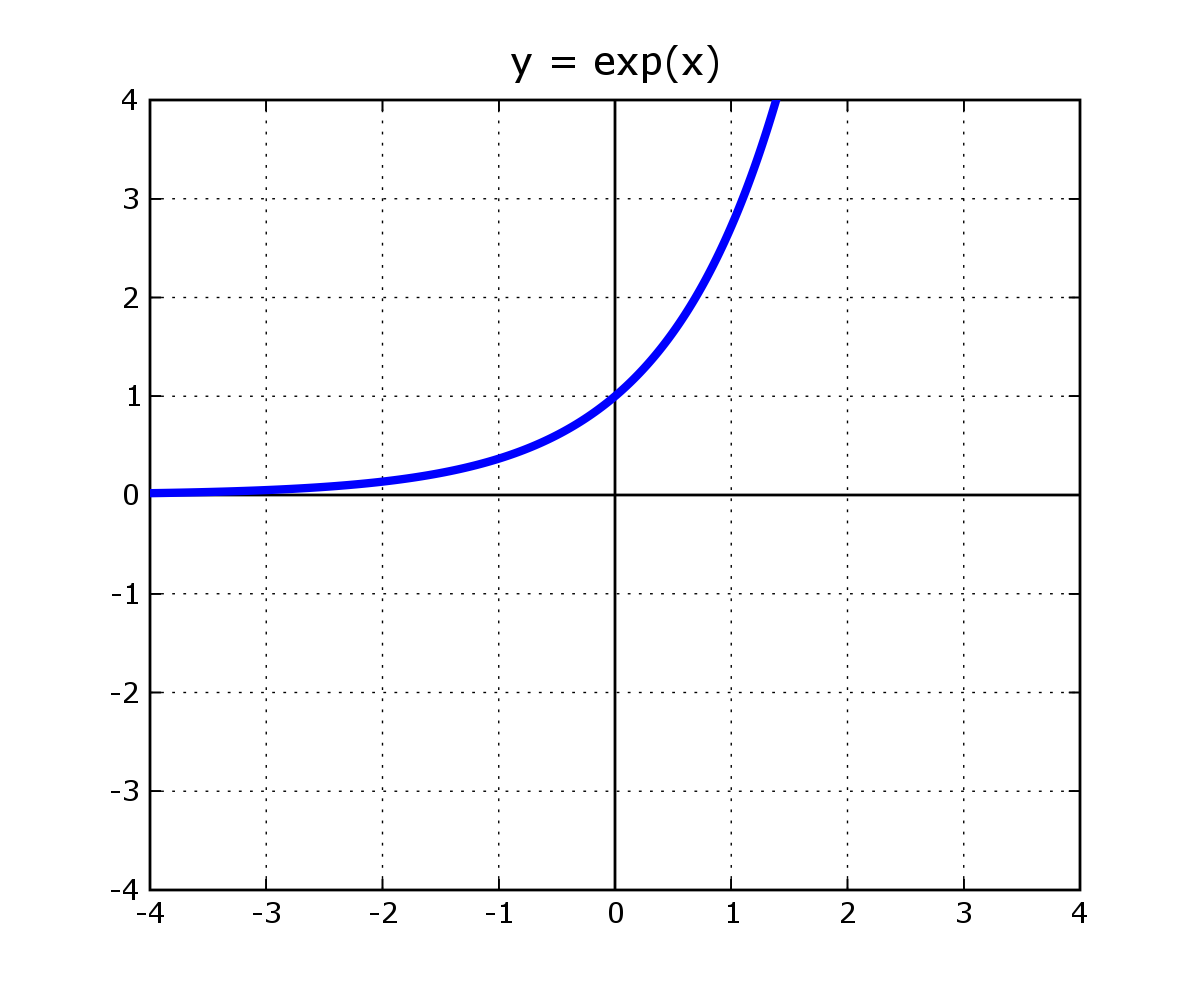 dx/dt = kx, x(t = 0) = x0 

Steady state: if dx/dt = 0 → kx = 0 → xss= 0

Solution: x(t) = x0∙ekt 

Steady state at x = 0, 

if k < 0  stable ss; x(t) → 0, i.e., goes to the ss
if k  0  unstable ss; x(t) → ∞
if t → ∞, ekt → ∞
Set of linear differential equations
2D
(ii) Solution?
(i) What is the steady state?
0 = a11x1 + a12x2	
0 = a21x1 + a22x2
eigenvector
Eigenvalue of A
xss= 0
Set of linear differential equations
2D
Eigenvalue of A
det(A–E) = 0
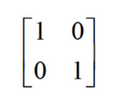 (ii) Solution?
(i) What is the steady state?
0 = a11x1 + a12x2	
0 = a21x1 + a22x2
eigenvector
eigenvalues of A
2 – (a11+a22)  + (a11a22 – a12a21) = 0
xss= 0
Set of linear differential equations
2D
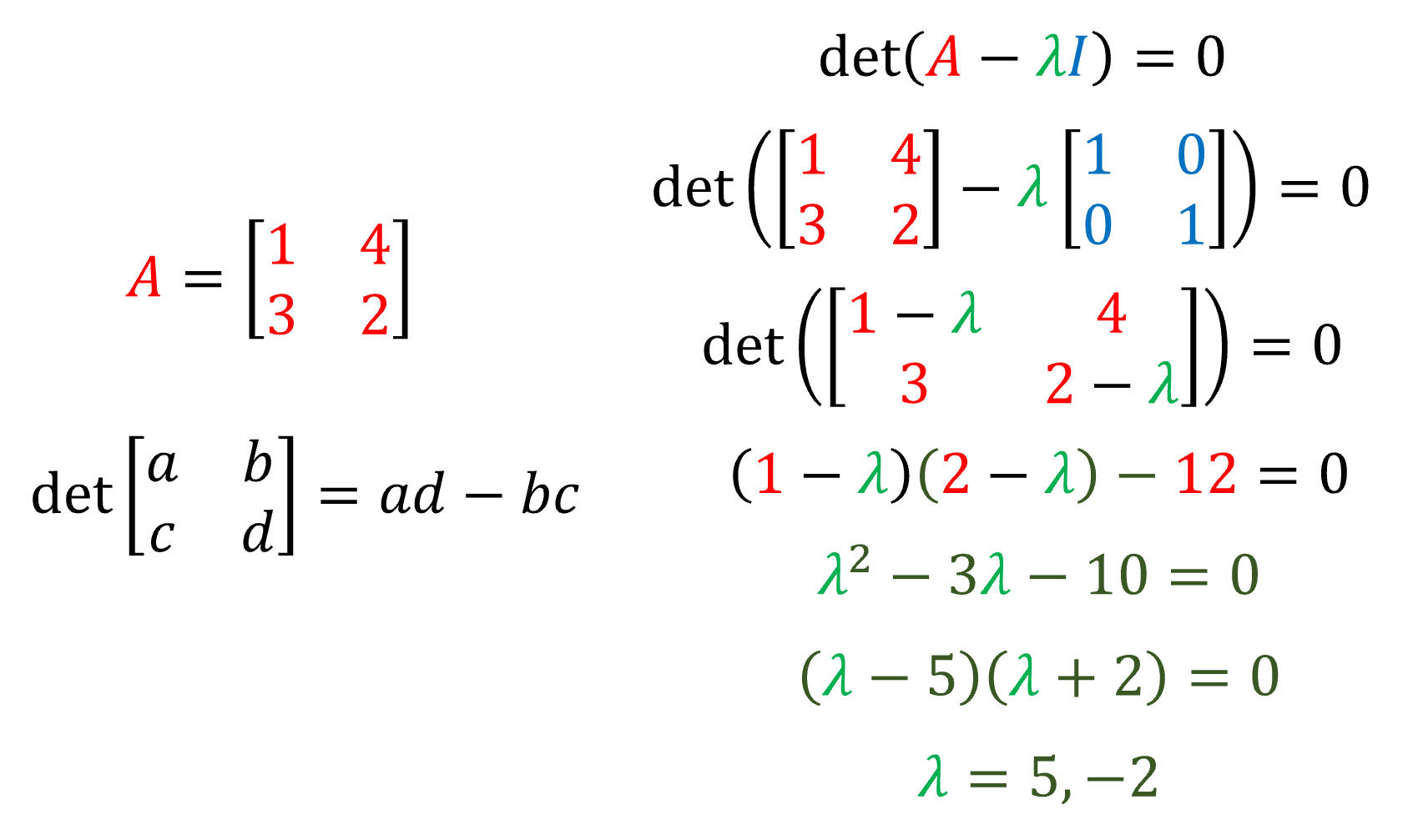 Set of linear differential equations
2D
t → ∞

if λ > 0 then eλt → ∞
(λt → ∞) UNSTABLE

if λ < 0 then eλt → 0
(λt → -∞) STABLE
(ii) Solution?
(i) What is the steady state?
0 = a11x1 + a12x2	
0 = a21x1 + a22x2
eigenvector
eigenvalues of A
xss= 0
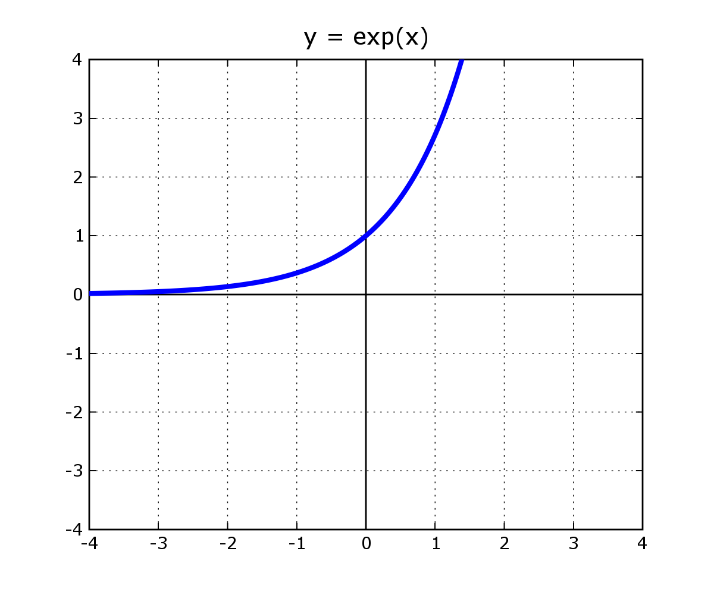 Set of linear differential equations
2D - solutions
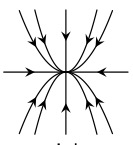 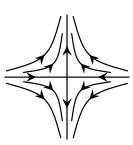 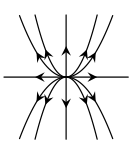 1 > 0, 2 > 0, both are real
unstable node
1 > 0, 2 < 0 or 1 < 0, 2 > 0 and both are real
saddle
1 < 0, 2 < 0, both are real
stable node
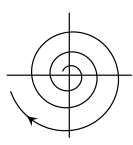 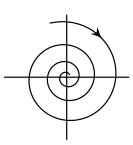 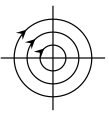  = Re() ± Im() and Re() < 0
stable focus
 = Re() ± Im() and Re() = 0
center
 = Re() ± Im() and Re() > 0
unstable focus
Phase portrait
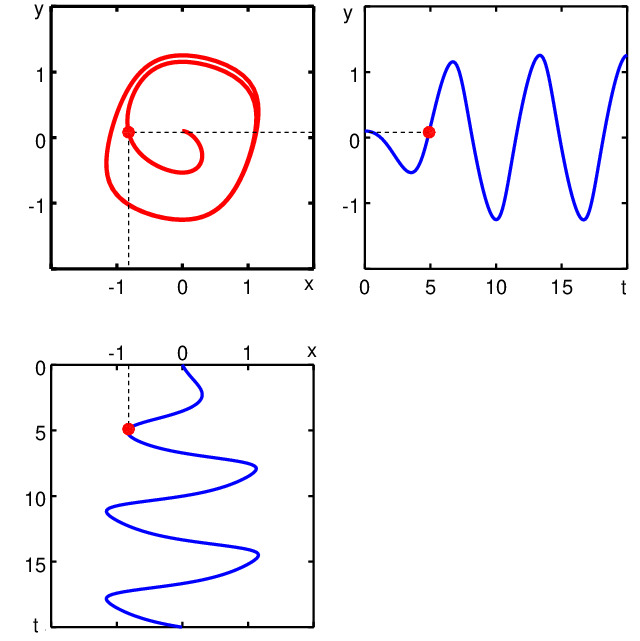 Set of non-linear differential equationsLinear stability analysis
2D
(ii) Solution?

NO analytical solution → numerical solution
(i) What is the steady state?
x = xss + 
perturbation (small)
d(xss + )/dt = f (xss + )

dxss/dt + d/dt = f (xss + )

d/dt = f (xss + )
By definition dxss/dt  = 0
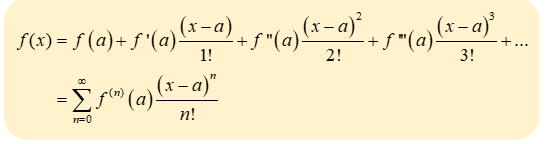 Taylor expansion
Set of non-linear differential equationsLinear stability analysis
2D
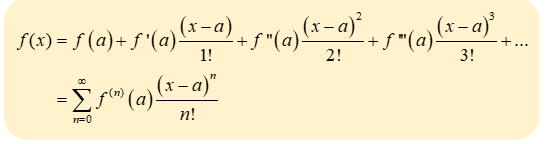 x = xss + 
d(xss + )/dt = f (xss + )

dxss/dt + d/dt = f (xss + )

d/dt = f (xss + )
Linear differential equation for the perturbation
Set of non-linear differential equationsLinear stability analysis
2D
Linear differential equation for the perturbation
J is the Jacobian matrix
Problem
Find the steady states of the system

Calculate the Jabobian matrix and calculate the eigenvalues

Characterize the steady states

Check your solution with the PhasePictor software
Problem
Find the steady states of the system

Calculate the Jabobian matrix and calculate the eigenvalues

Characterize the steady states

Check your solution with the PhasePictor software
Problem
Find the steady states of the system

Calculate the Jabobian matrix and calculate the eigenvalues

Characterize the steady states

Check your solution with the PhasePictor software
Problem
(iv) Calculation of Jacobian matrix
(v) Characterization of steady states
(1–)(– 1 – ) – 0 = 0
Jacobian
eigenvalues
Problem
(v) Characterization of steady states
(1–)(– 1 – ) – 0 = 0
Jacobian
eigenvalues
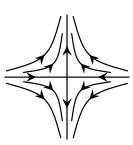 saddle
Problem
(v) Characterization of steady states
(–)(1 – ) +2 = 0 
2 –  + 2 = 0
Jacobian
eigenvalues
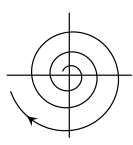 unstable focus